Welcome to a level chemistry (OCR)
Delivered by Mrs Hargreaves
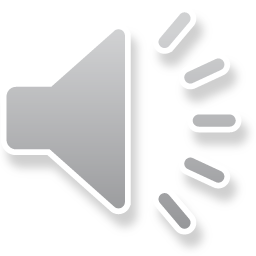 Course overview
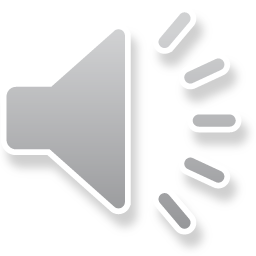 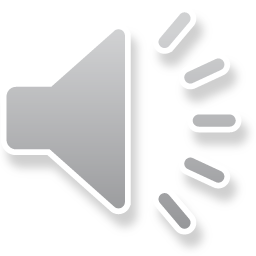 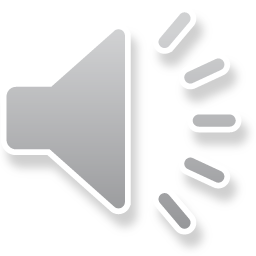 Practical endorsement
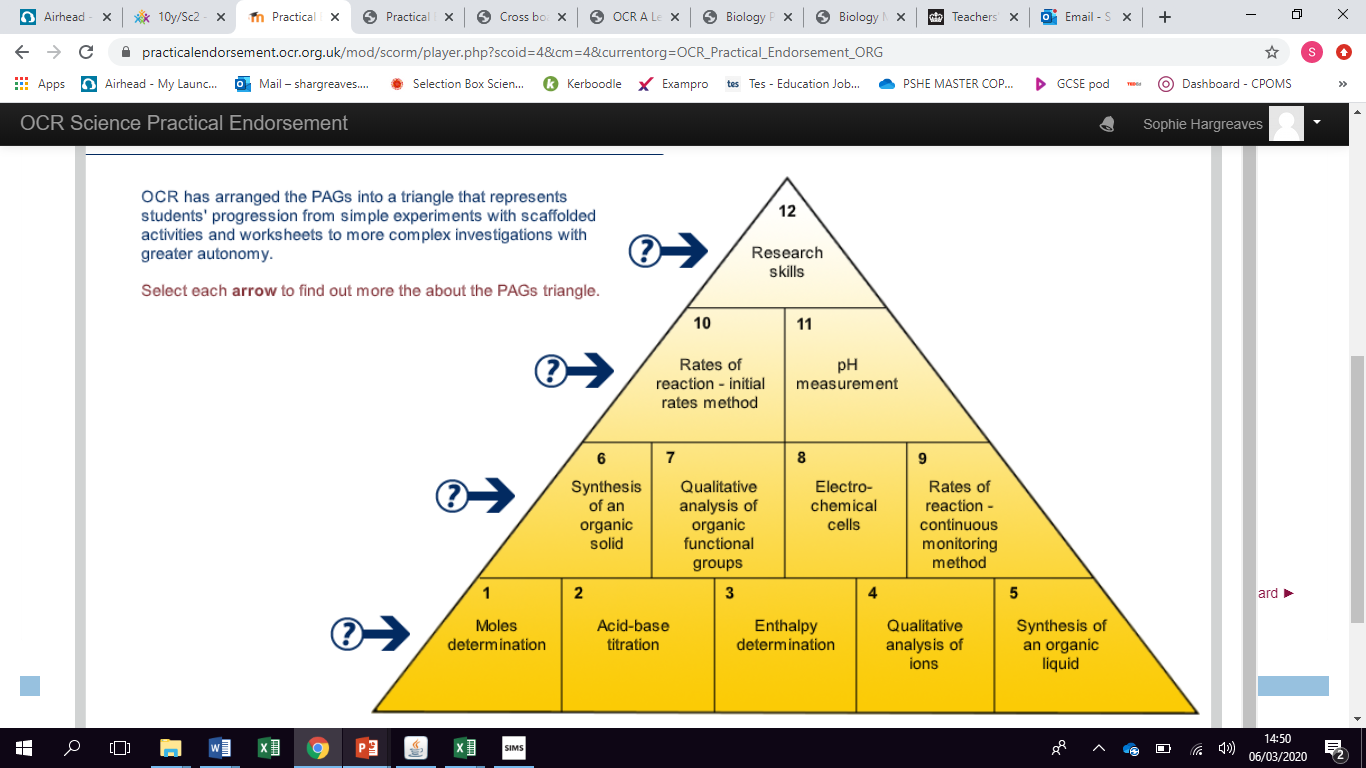 The practical endorsement (PAGs) assess and develop your practical skills and understanding. 
There are a minimum of 12 practical's that cover a range of skills, apparatus and techniques, designed to prepare you further study and careers in science.
This part of the course is teacher assessed and is marks as either completed or not. 
In order to complete the module you must have successfully achieved all the skills covered by the PAGs.
Example PAg
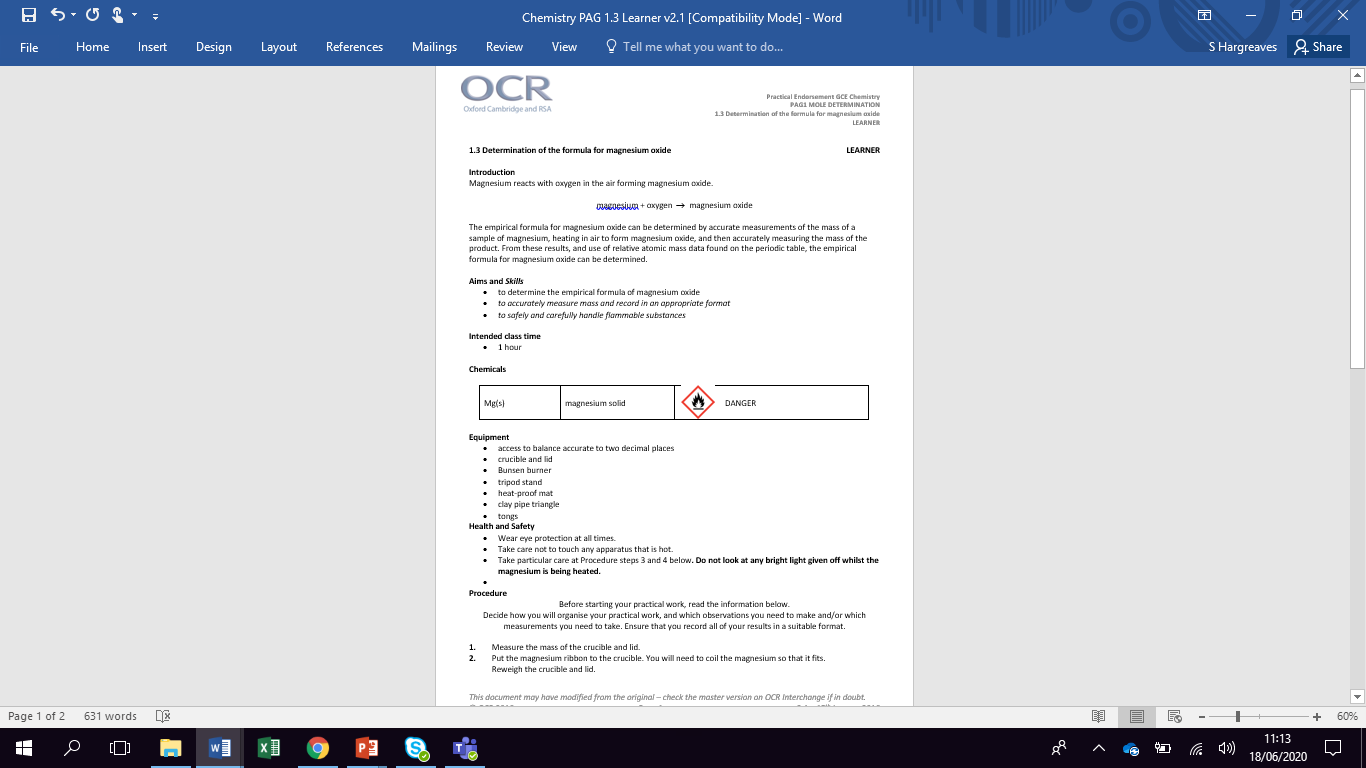 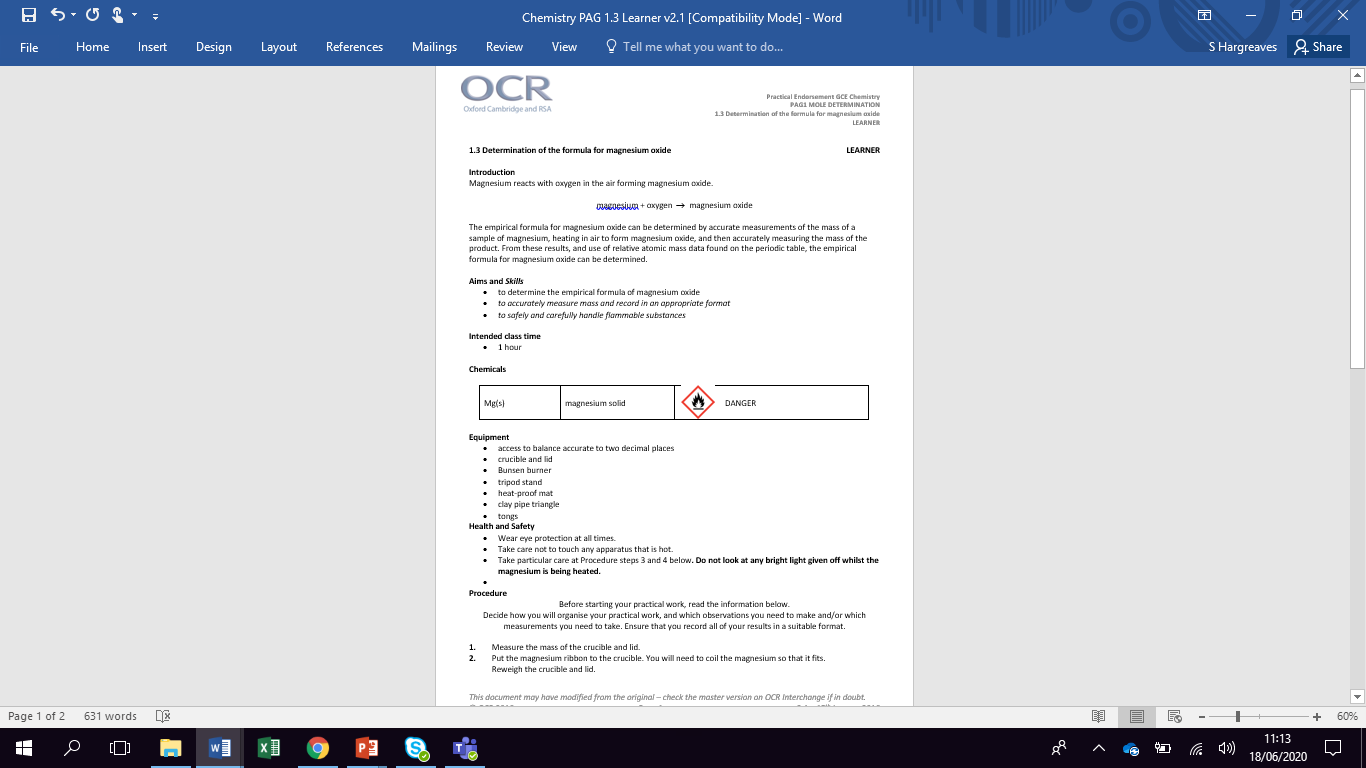 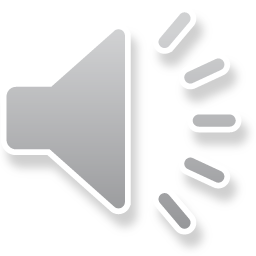 Assessment
The exams for Chemisty are synoptic, this means that they assess content from across the modules. This is different to GCSE which is assessed in a more linear way.
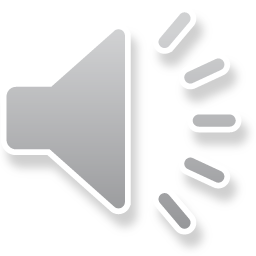 Possible Career paths
Analytical Chemist
Chemical Engineer
Chemistry Teacher
Medicine
Forensic Scientist
Geochemist
Hazardous Waste Chemist
Materials Scientist
Pharmacologist
Toxicologist
Water Chemist
And many, many, more!
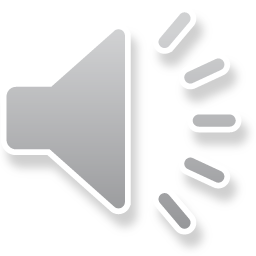 Taster lesson- Atomic structure, ions and isotopes
Delivered by Mrs Hargreaves
How do we describe atomic structure of atoms and isotopes ?
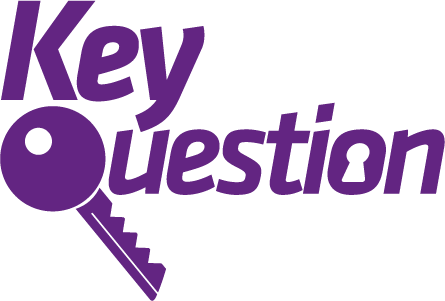 Success Criteria
Explain the terms relative isotopic mass & relative atomic mass
Define the term isotope
Describe atomic structure
AO2
AO3
AO1
Key words: isotopes, protons, neutrons, electrons, atomic number, atomic mass,
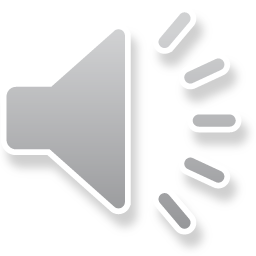 [Speaker Notes: KS4]
The Atom
At GCSE you will have seen atoms represented like this
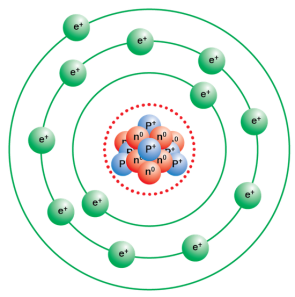 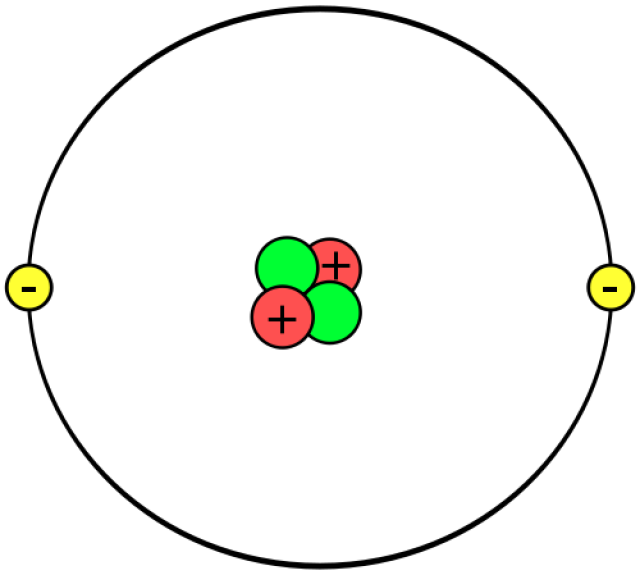 42He
2311Na
Mass number 
(Number of Protons & neutrons)
Element symbol
AZX
Numbers always on the left-hand side
Proton number 
(Number of Protons)
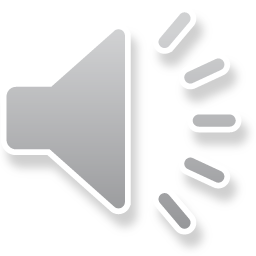 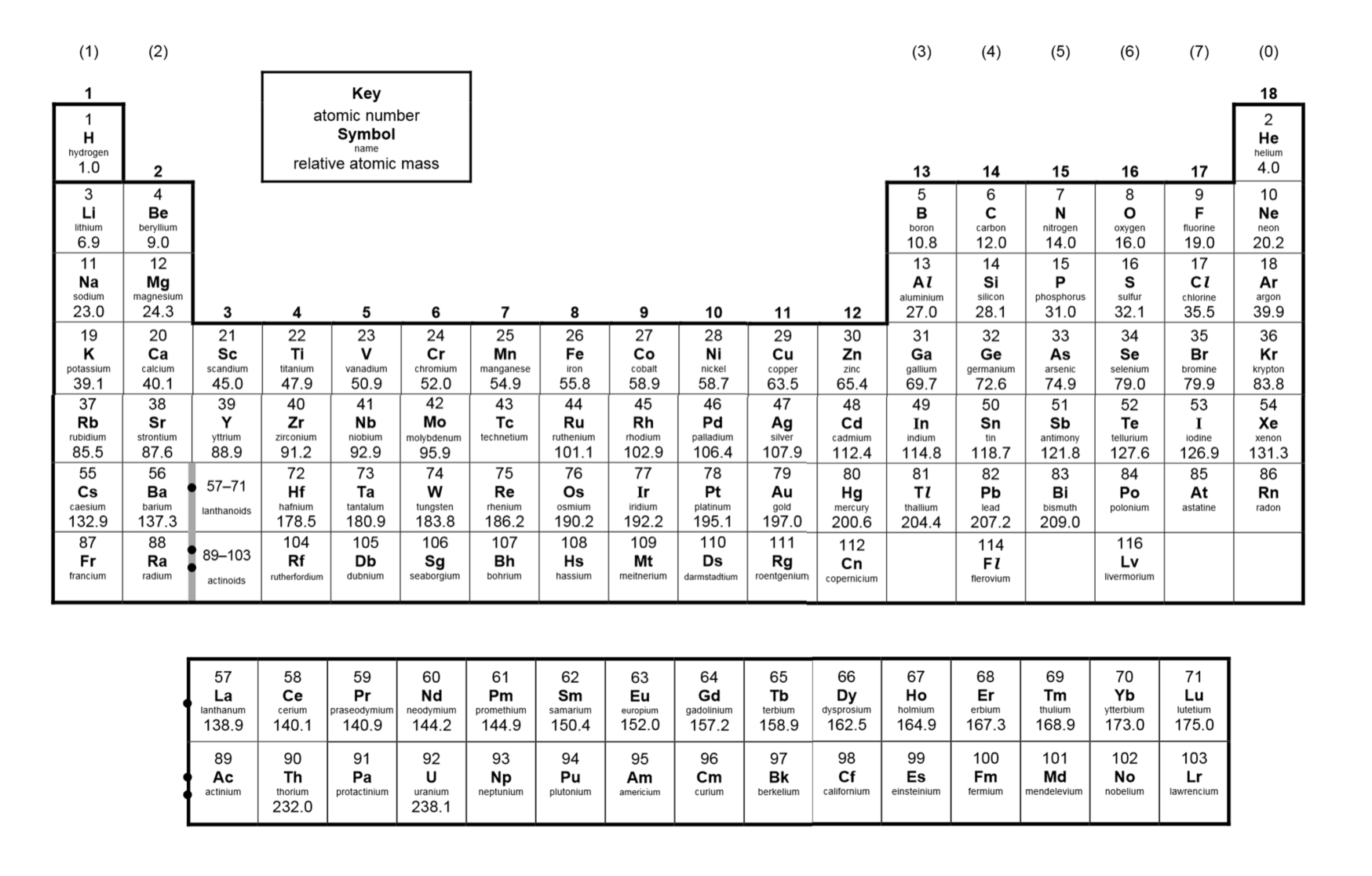 Remember that the table has a key which tells you which number is which
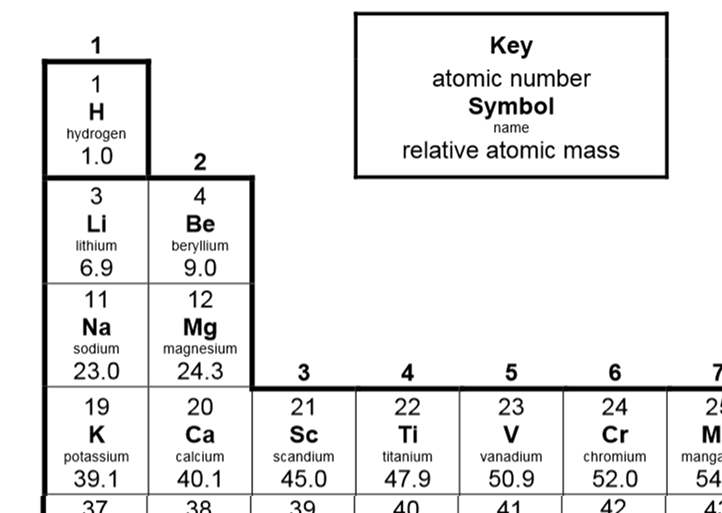 But, not every relative atomic mass is a nice whole number.
The relative atomic mass on the periodic table is an average of the mass numbers of different isotopes
Sodium has an atomic number of 11
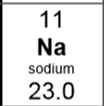 It has a relative atomic mass of 23
It has 11 protons and 
(23-11 = 12 neutrons)
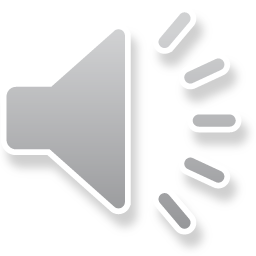 The mass of all atoms are measured relatively to 1/12th the mass of a carbon-12 atom. 
(or 1/12th the mass of carbon has a relative mass of 1)
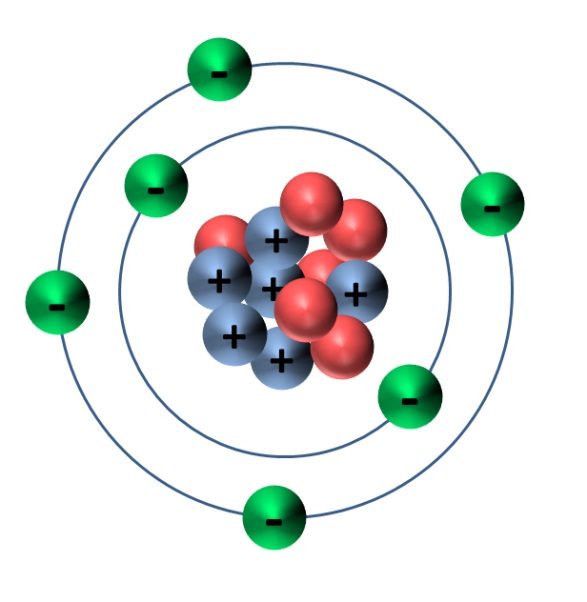 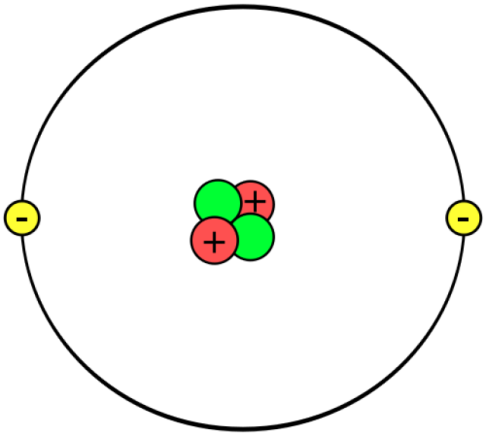 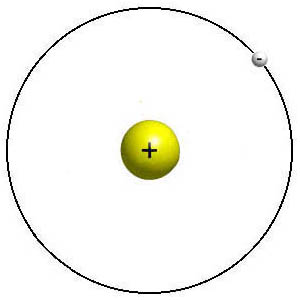 Helium
Hydrogen
Carbon-12
Carbon has a relative mass of 12
Hydrogen has a relative mass of 1
This means 12 hydrogen atoms have the same mass as 1 carbon atom
Helium has a relative mass of 4
This means 3 helium atoms have the same mass as 1 carbon atom
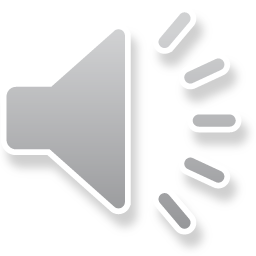 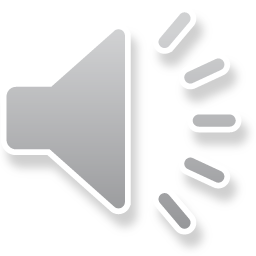 Isotopes of an element have the same atomic number, but a different mass number due to different numbers of neutrons.
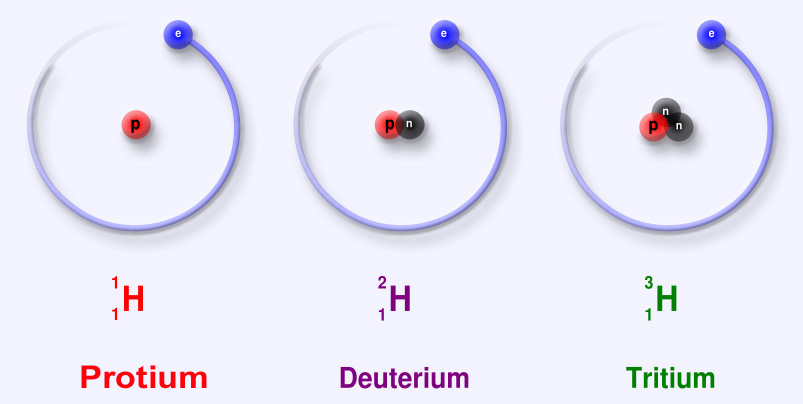 Hydrogen has 3 different isotopes each one has a different relative isotopic mass
Relative isotopic mass is the mass of the isotope compare to 1/12th the mass of Carbon-12
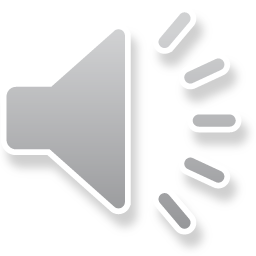 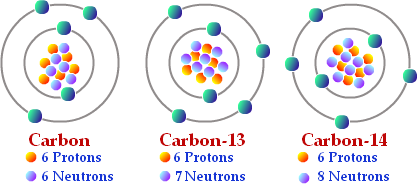 Carbon-12
6
12
6
6
6
Carbon-13
6
13
6
7
6
14
Carbon-14
6
6
6
8
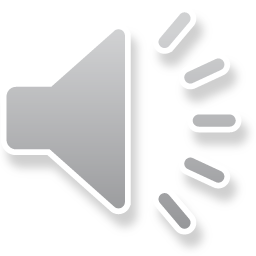 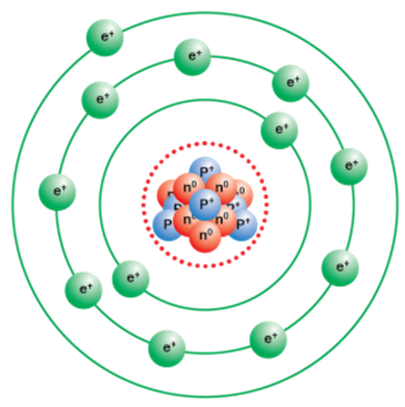 From GCSE you will be familiar with the atom looking like this
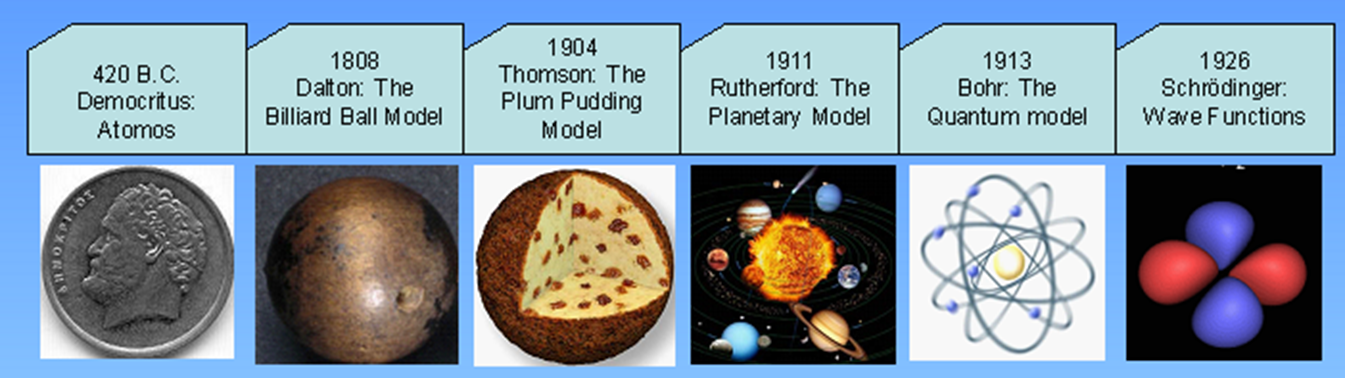 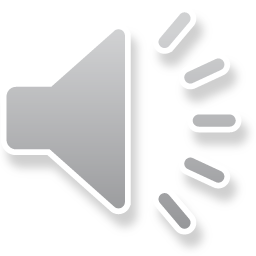 But the model of the atom we use has developed over time.
Quick quiz!
What have you remembered?
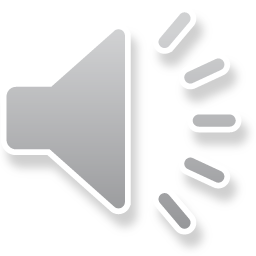 22 June 2020
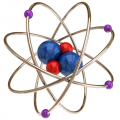 Question 1
Which of these is the definition of isotope?
22 June 2020
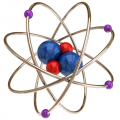 Question 2
How many protons does this isotope of potassium have?
                                                4019K
22 June 2020
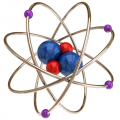 Question 3
How many neutrons does this isotope of calcium have?
                                                4820Ca
22 June 2020
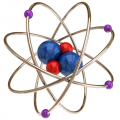 Question 4
How many electrons does this isotope of sulphur have?
                                                3416Ca
22 June 2020
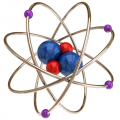 Question 5
What is relative atomic mass?
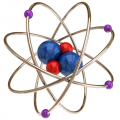 Answers
C
D
C
A
B
22 June 2020
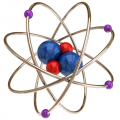 Atomic structure and isotopes
How did you do?
5 out of 5 = A
4 out of 5 = B
3 out of 5 = C
2 out of 5 = D
1 out of 5 = E
0 out of 5 = U
Thank you!
Thank you for watching, I hope you found it useful.

If you have any questions I will be at the Q&A or you can email me at; 
shargreaves.72@kingswoodsecondaryacademy.org

Specification links
AS- https://www.ocr.org.uk/Images/171750-specification-accredited-as-level-gce-chemistry-a-h032.pdf
A2- https://www.ocr.org.uk/Images/171720-specification-accredited-a-level-gce-chemistry-a-h432.pdf
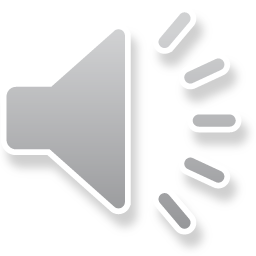